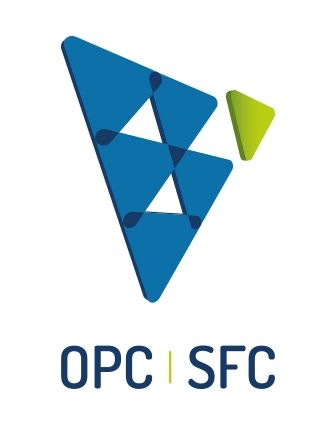 Savoir-faire comportementaux en situation professionnelle
France
Transfert des outils à CRIF Formation et Conseil
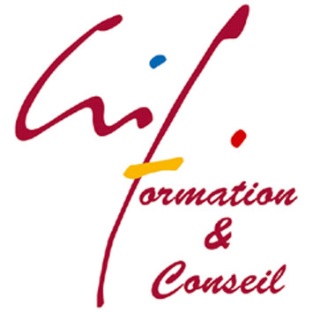 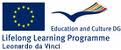 Projet soutenu par l’agence Européenne Léonardo
CONTEXTE DU TRANSFERT
Entreprise d’Entrainement Pédagogique
Formation aux métiers du tertiaire

Elaboration du Projet Professionnel;
Pré-qualification servant à valider le projet professionnel par des stages en entreprise
Formation d’Encadrant Technique d’Activité d’Insertion par l’Economique
Formation certifiante d’Encadrant Technique de structure d’insertion par l’activité économique.
Entreprise d’entrainement pédagogique
Grille d’observation des comportements professionnels sur le poste d’agent d’accueil

Situation « réelle » de travail: stagiaires assurant en binôme l’accueil du centre de formation CRIF

Avant le projet: pas d’outils formalisés pour évaluer les compétences des stagiaires à ce poste
Outil 1
Entreprise d’entrainement pédagogique
Aujourd’hui: grille d’observation des comportements professionnels
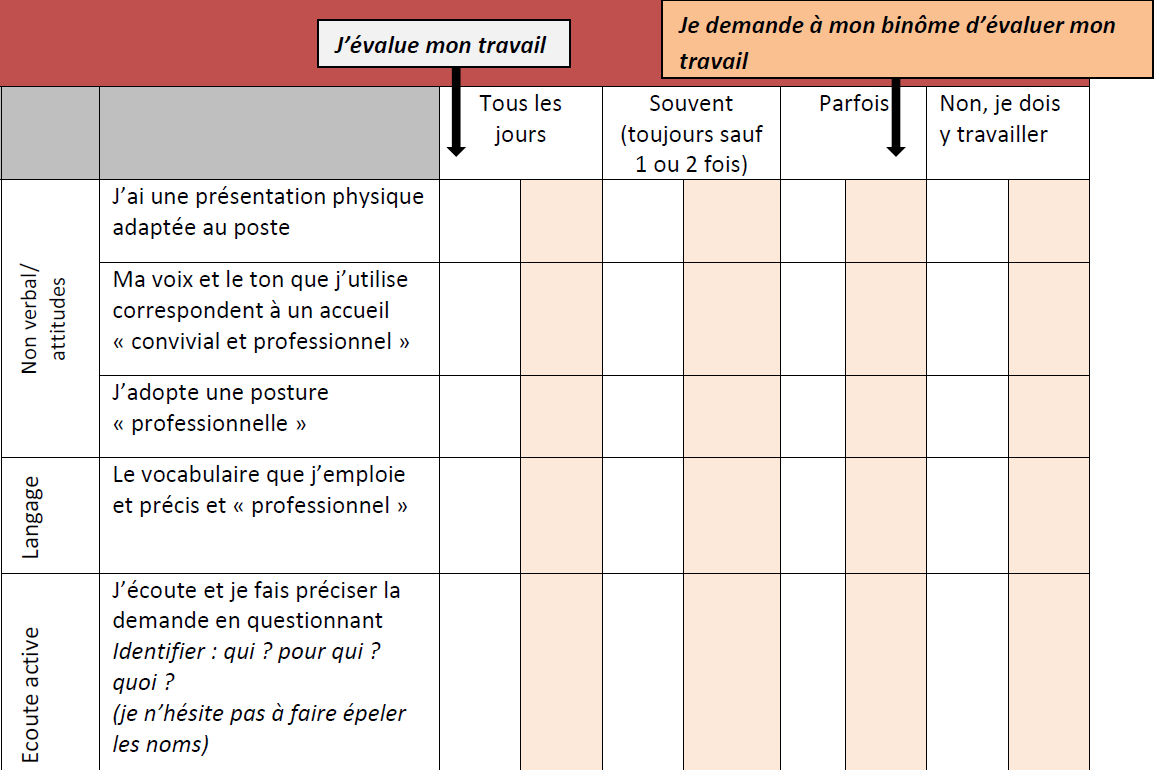 Entreprise d’entrainement pédagogique
Intérêt principal de l’outil

Favorise les discussions autour des comportements professionnels

Entre les stagiaires: Permet de faire émerger des questions, créé le débat

Entre le stagiaire et la formatrice: lors des entretiens d’évaluation en cours de formation et en fin de formation
Elaboration du projet professionnel
Grille d’observation des comportements professionnels à utiliser pendant les stages en entreprise

Situation de travail diverses: dépend du projet professionnel du stagiaire

Avant le projet: une grille d’évaluation comportant des indicateurs d’évaluation peu précis
Outil 2
Outil 2
Elaboration du projet professionnel
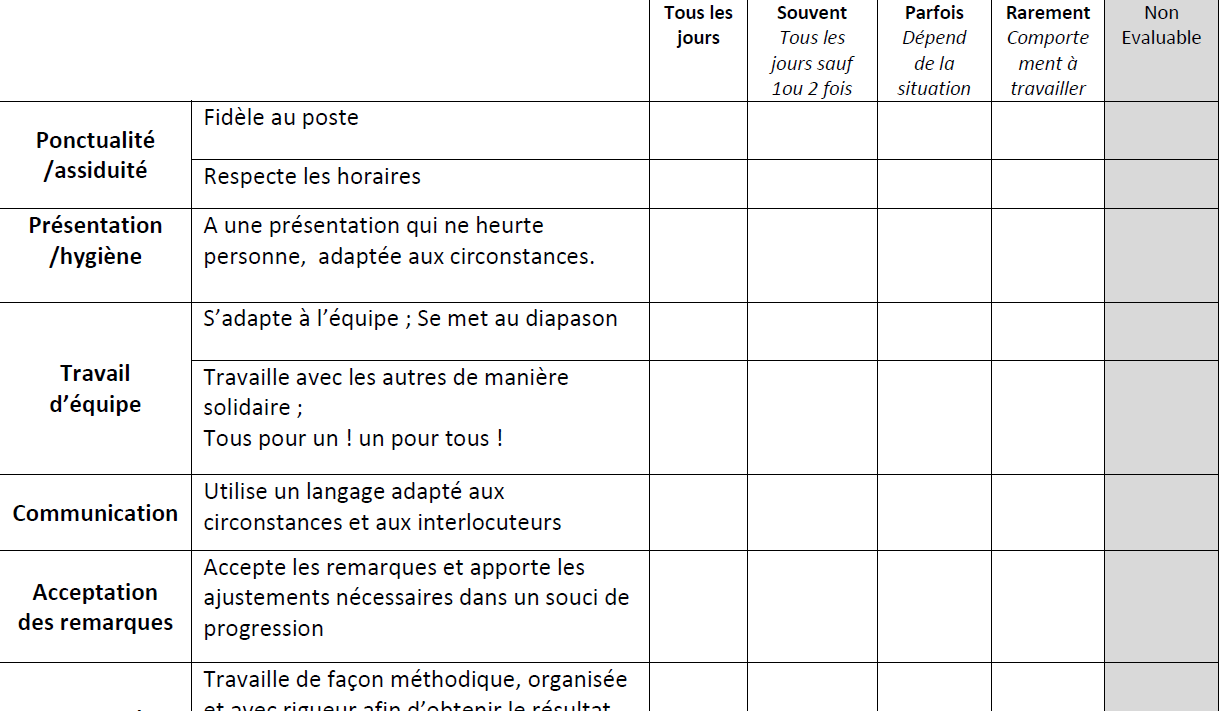 Elaboration du projet professionnel
Intérêt principal de l’outil

Des indicateurs « signes observables » permettant une observation objective par le tuteur et également une auto-observation par le stagiaire

et des indicateurs assez vastes permettent à la grille d’être utilisée pour toute situation professionnelle
Formation d’encadrant technique de structure d’insertion
Co construction de grille d’évaluation des compétences comportementales.

Construction d’une grille d’évaluation par les encadrants techniques pour évaluer les compétences comportementales des salariés en parcours d’insertion
Outil 3
Formation d’encadrant technique de structure d’insertion
Méthodologie:

Brainstorming des comportements professionnels que les encadrants estiment être indispensables
Les comportements sont inscrits au tableau








Le formateur questionne sur la signification de chaque comportement cité
Cette étape met en évidence la subjectivité des termes employés
autonomie
motivation
organisation
dynamisme
communication
prise d’initiative
politesse
travail en équipe
présentation
sens des responsabilités
adaptation
Formation d’encadrant technique de structure d’insertion
Chaque encadrant va alors traduire les termes qui lui semblent essentiels en « signes observables » sur les postes de travail de ses salariés
Exécute correctement son travail dans le temps imparti
Efficacité
S’adapte aux situations imprévues
Autonomie
Apporte son aide aux collègues en cas de nécessité
Travail en équipe
Travaille en fixant des priorités
Organisation
Formation d’encadrant technique de structure d’insertion
Intérêt principal de l’outil:

Fait prendre conscience aux encadrants de l’importance de la formulation des indicateurs

Permet aux encadrants d’avoir une grille utilisable par les salariés en auto évaluation
Merci